1
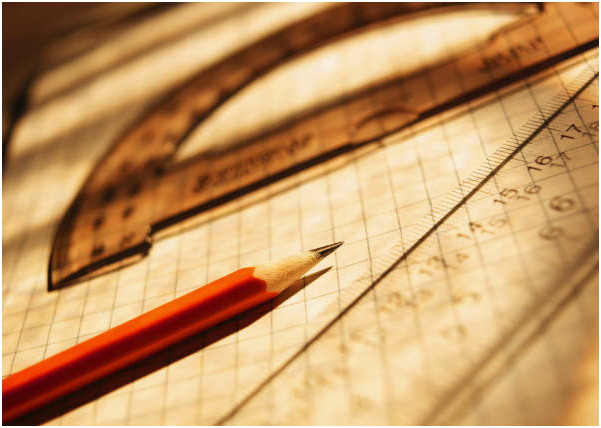 109學年度大學多元入學方案介紹
大學多元入學工作圈
109學年度大學多元入學
2
3
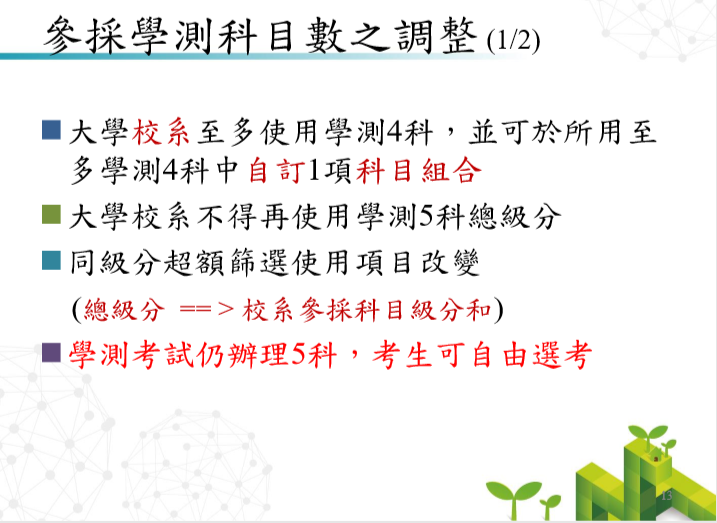 4
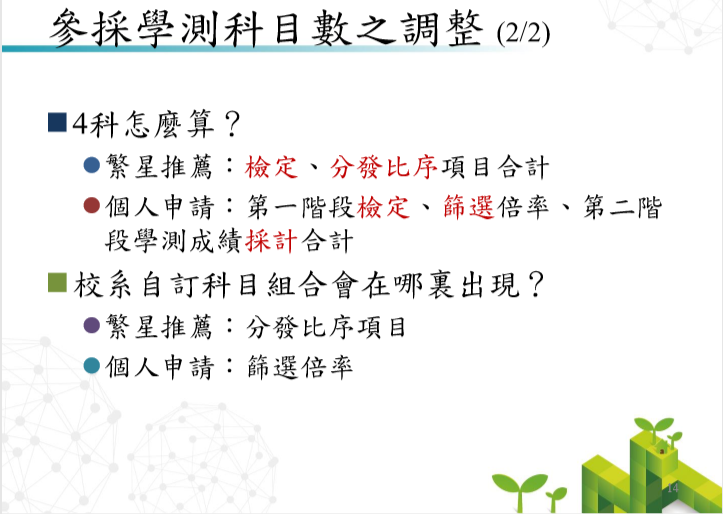 5
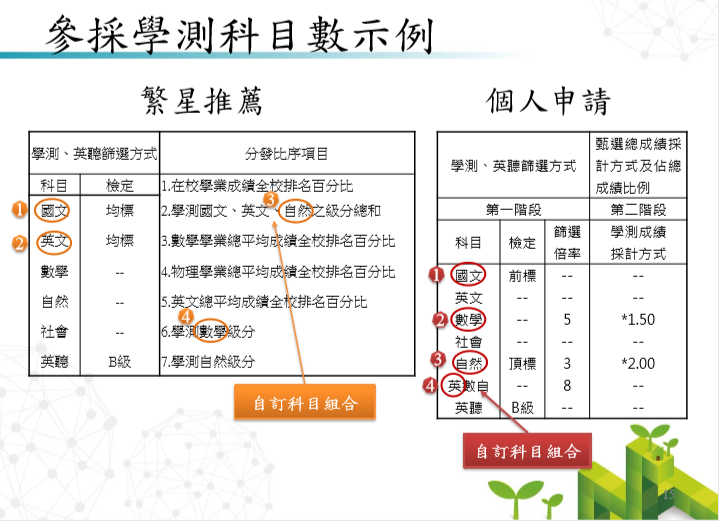 6
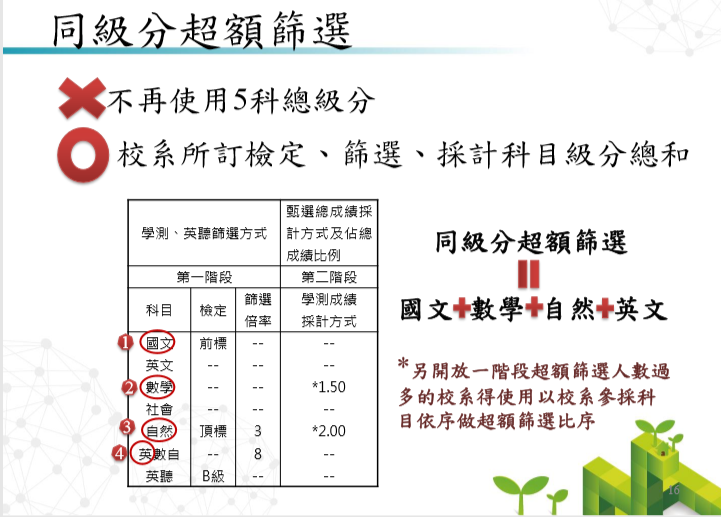 7
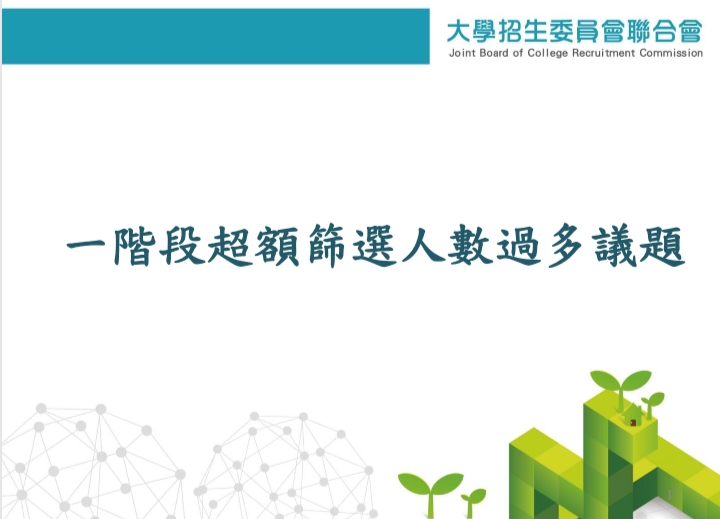 8
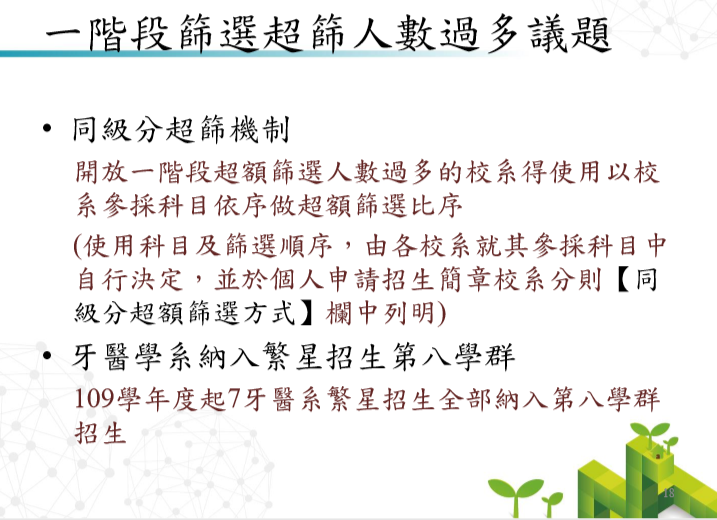 9
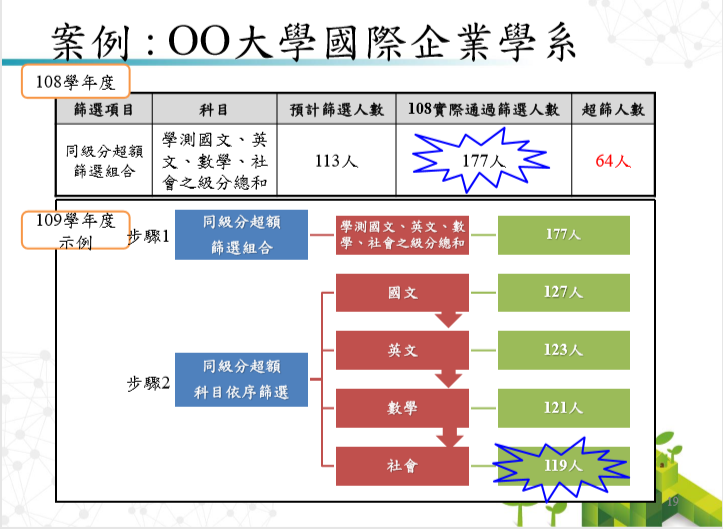 10
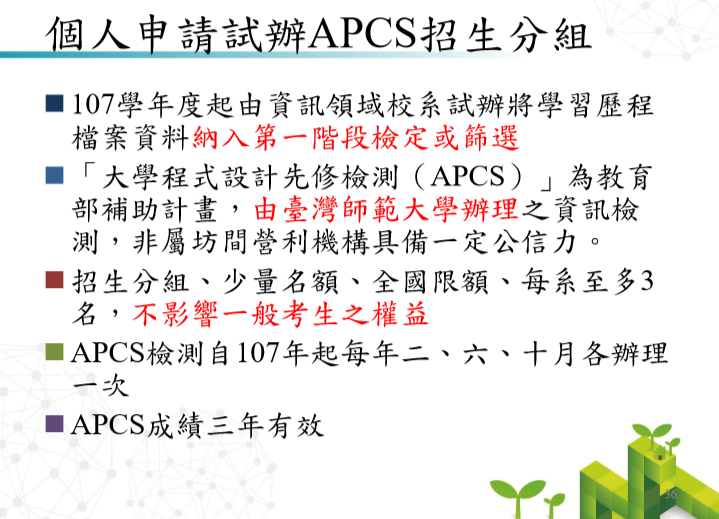 11
招生分組:
不具APCS檢測成績之一般考生仍可申請甲組
校系分則示意圖
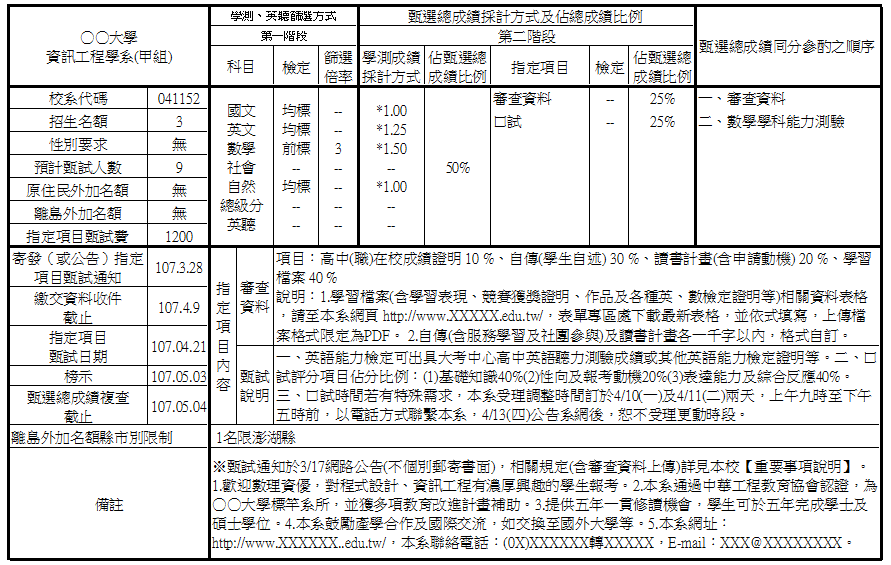 12
少量試辦
具APCS檢測成績之考生，可選擇此入學機會
校系分則示意圖
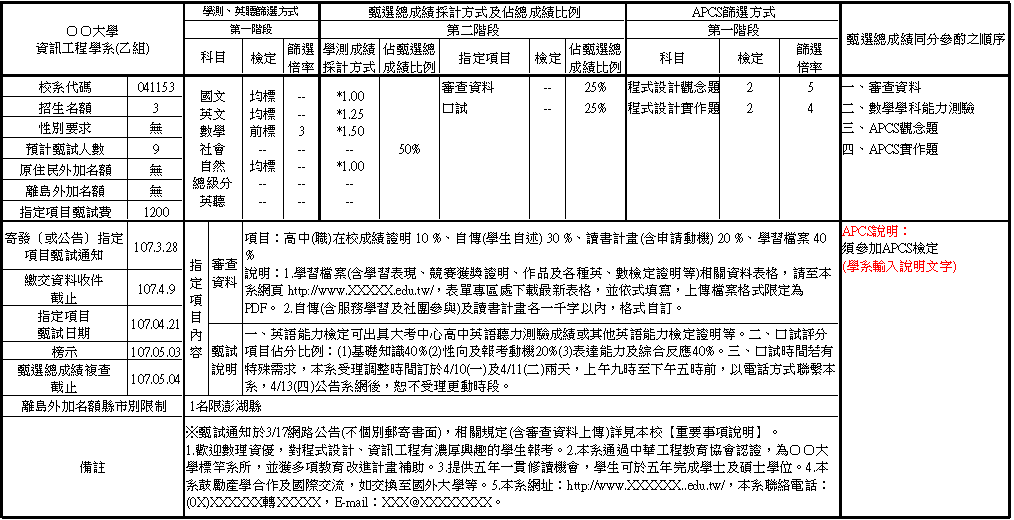 APCS：
觀念題組滿分100分；5等級（5級分）
實作題組滿分400分；5等級（5級分）。
13
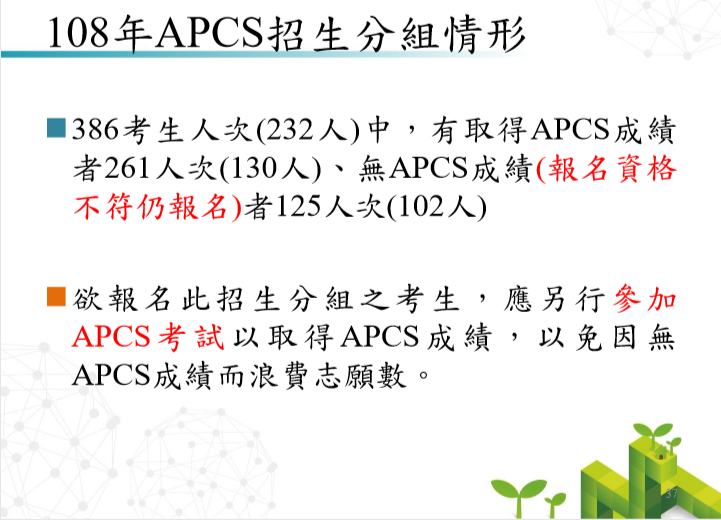 14
*大學程式設計先修檢測APCS網址  https://apcs.csie.ntnu.edu.tw/
試場規則調整(考試簡章第39頁):無准考證，攜帶有效證件正本
15
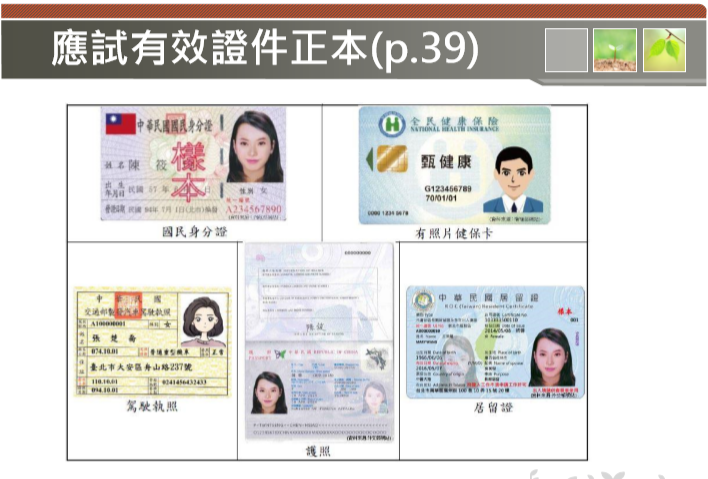 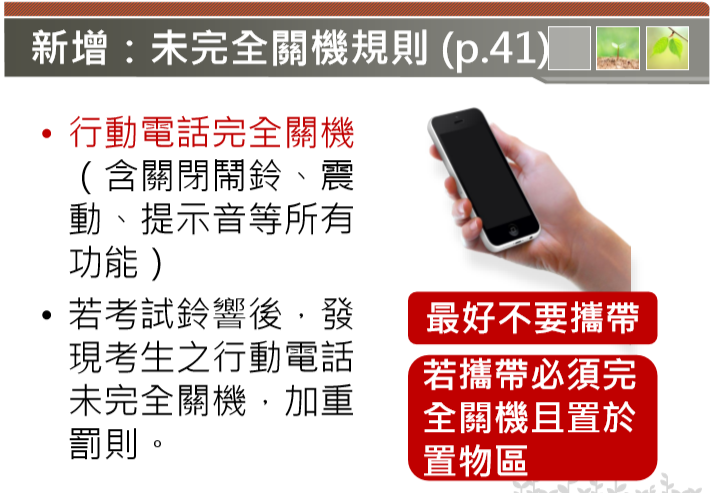 16
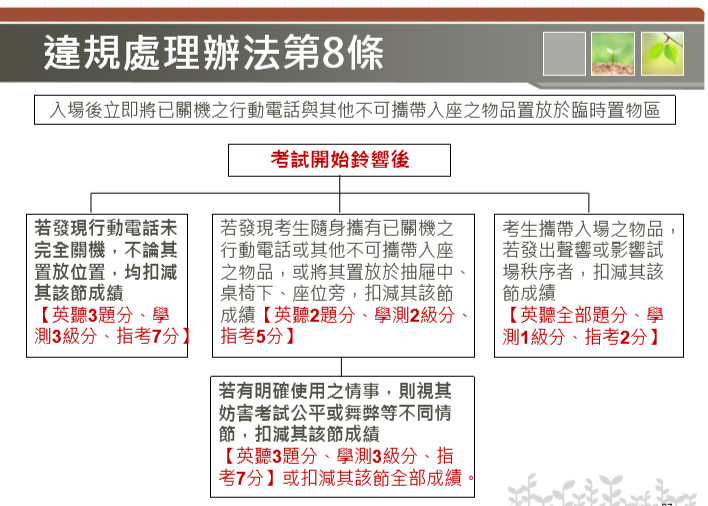 17
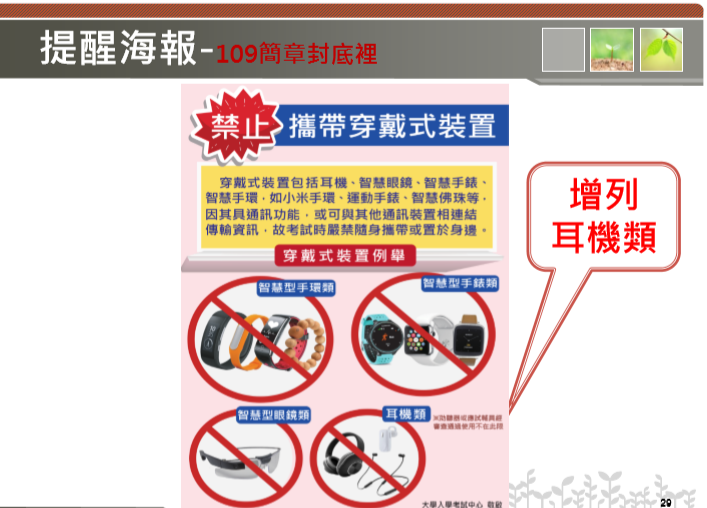 18
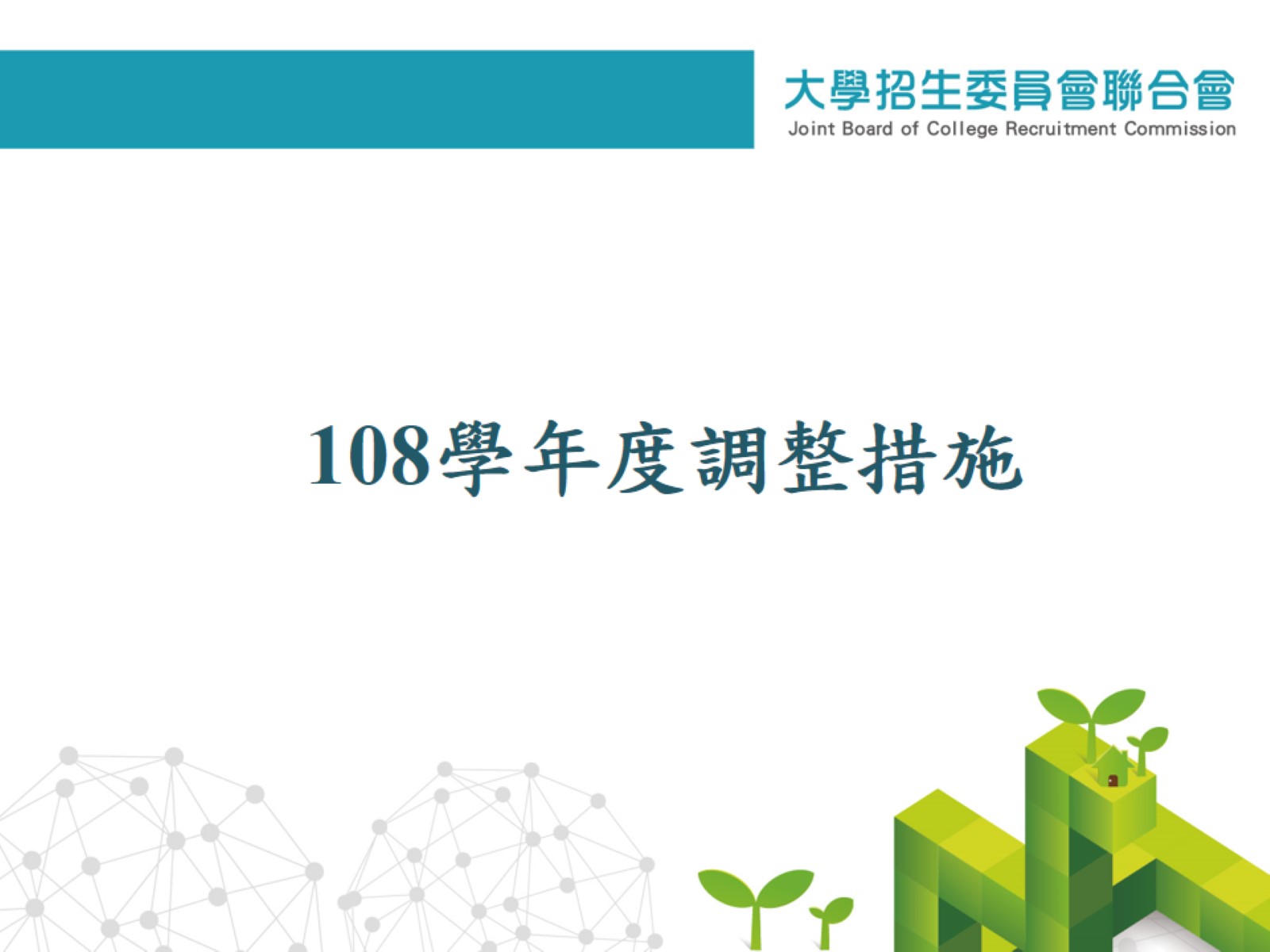 19
方案簡介
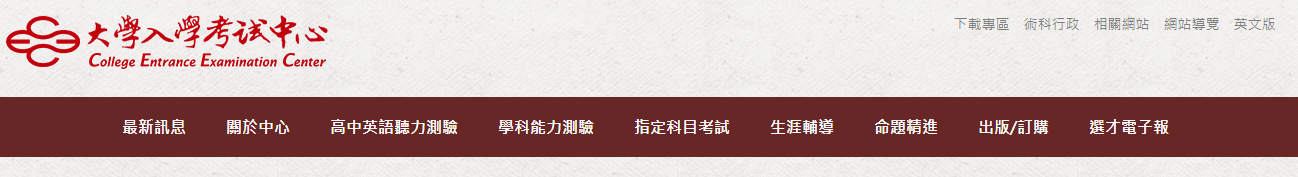 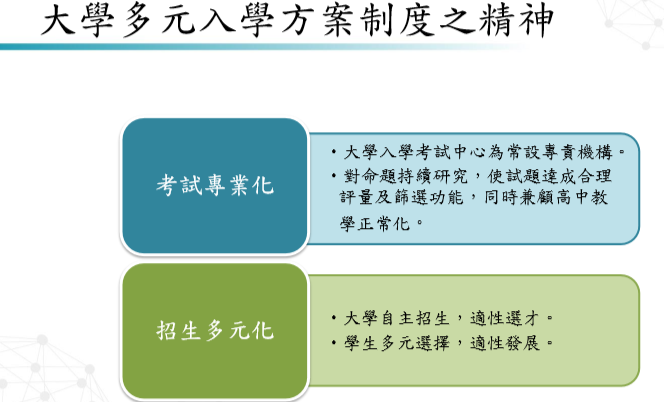 20
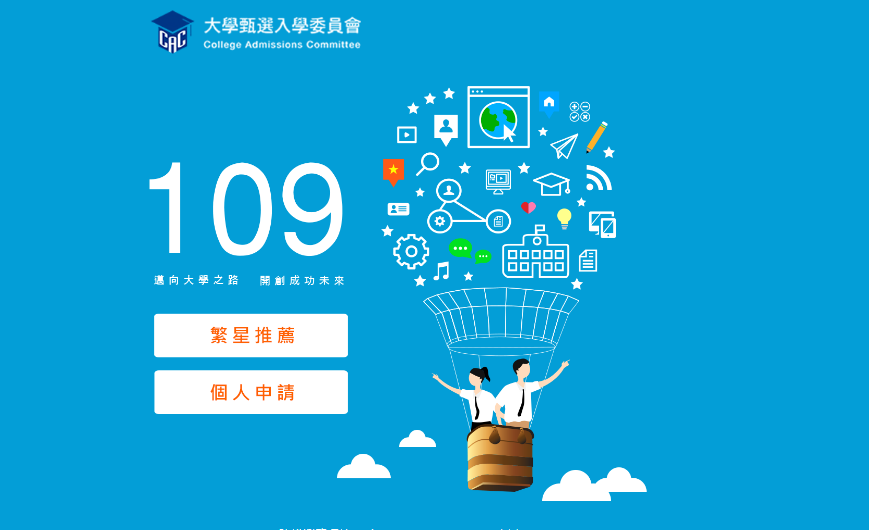 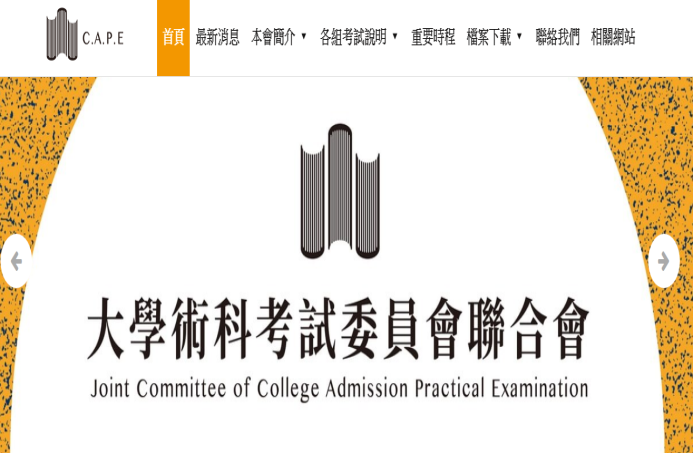 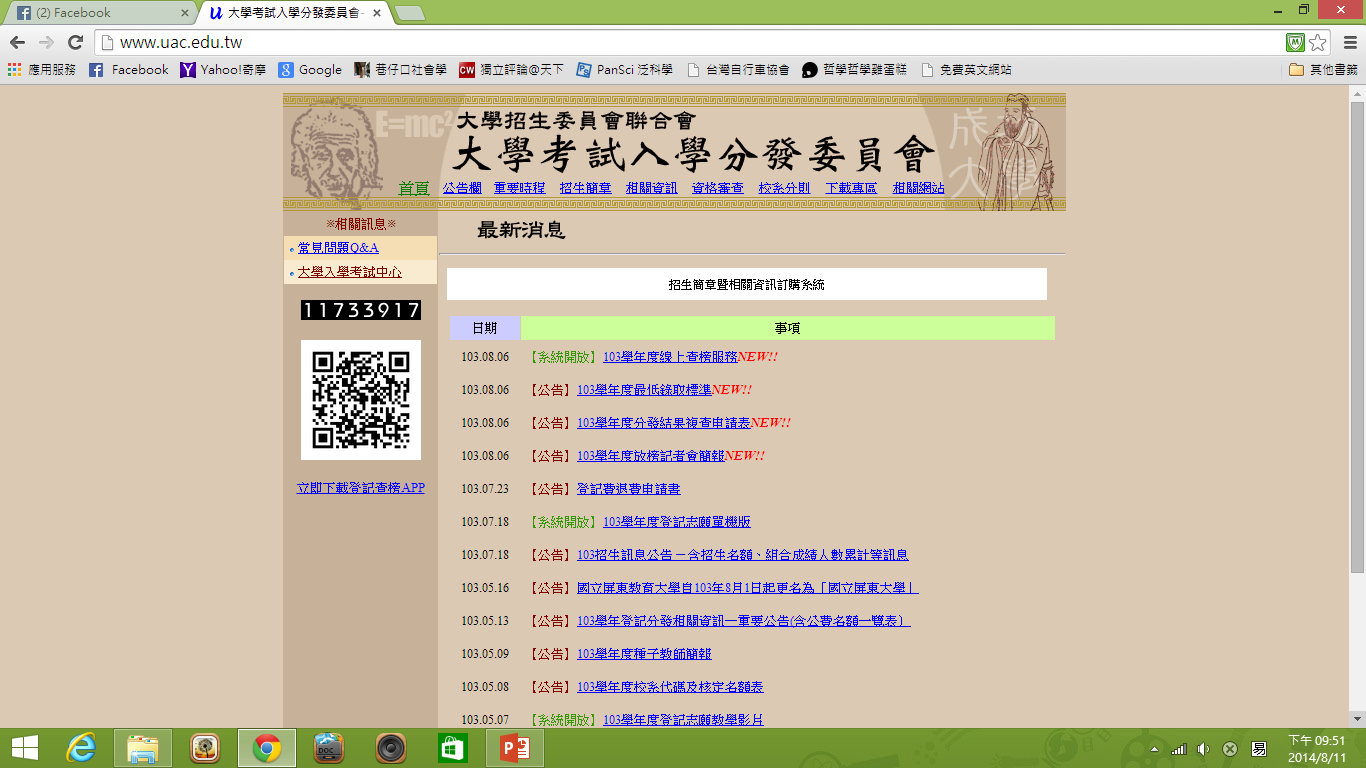 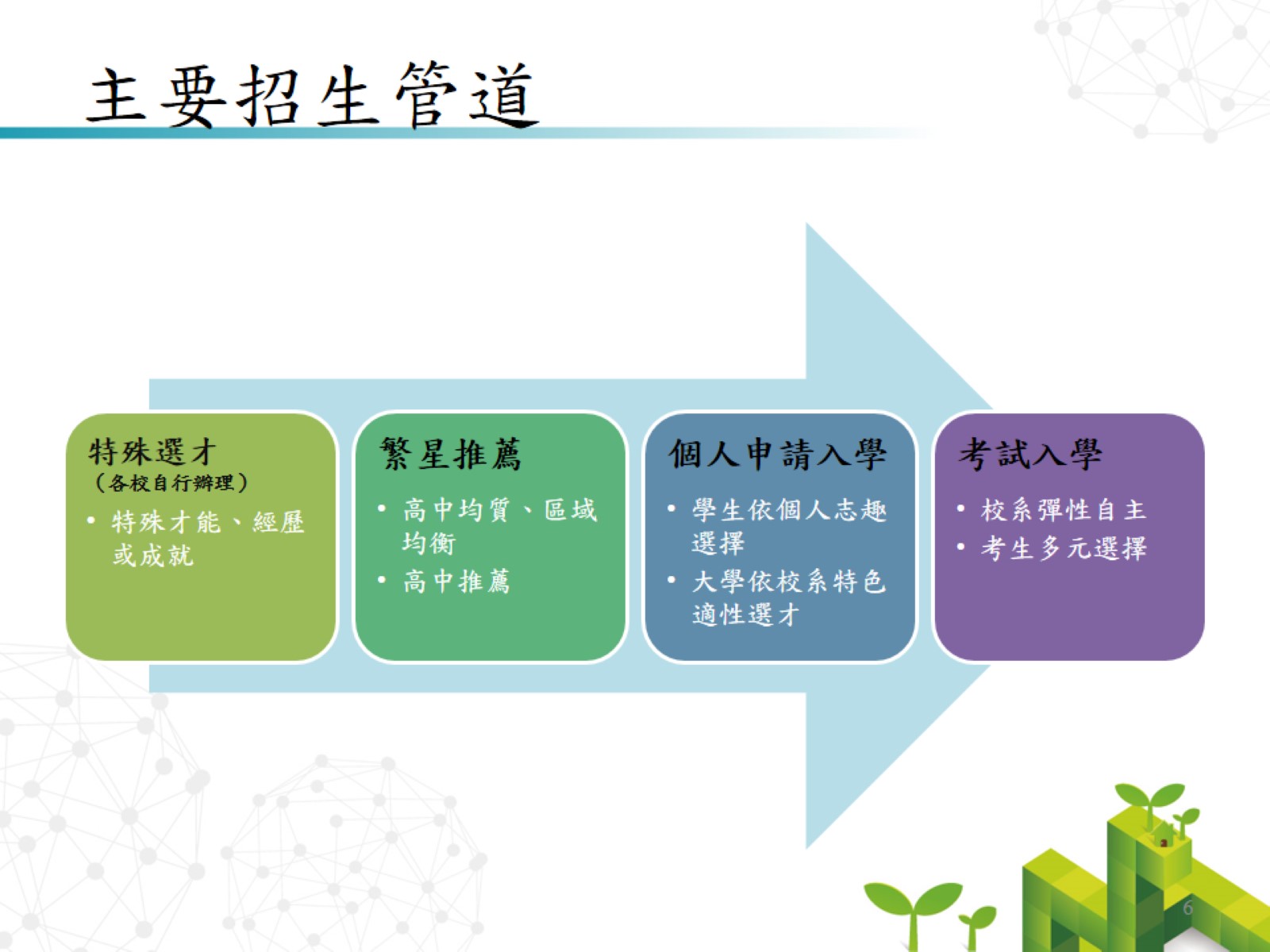 主要招生管道
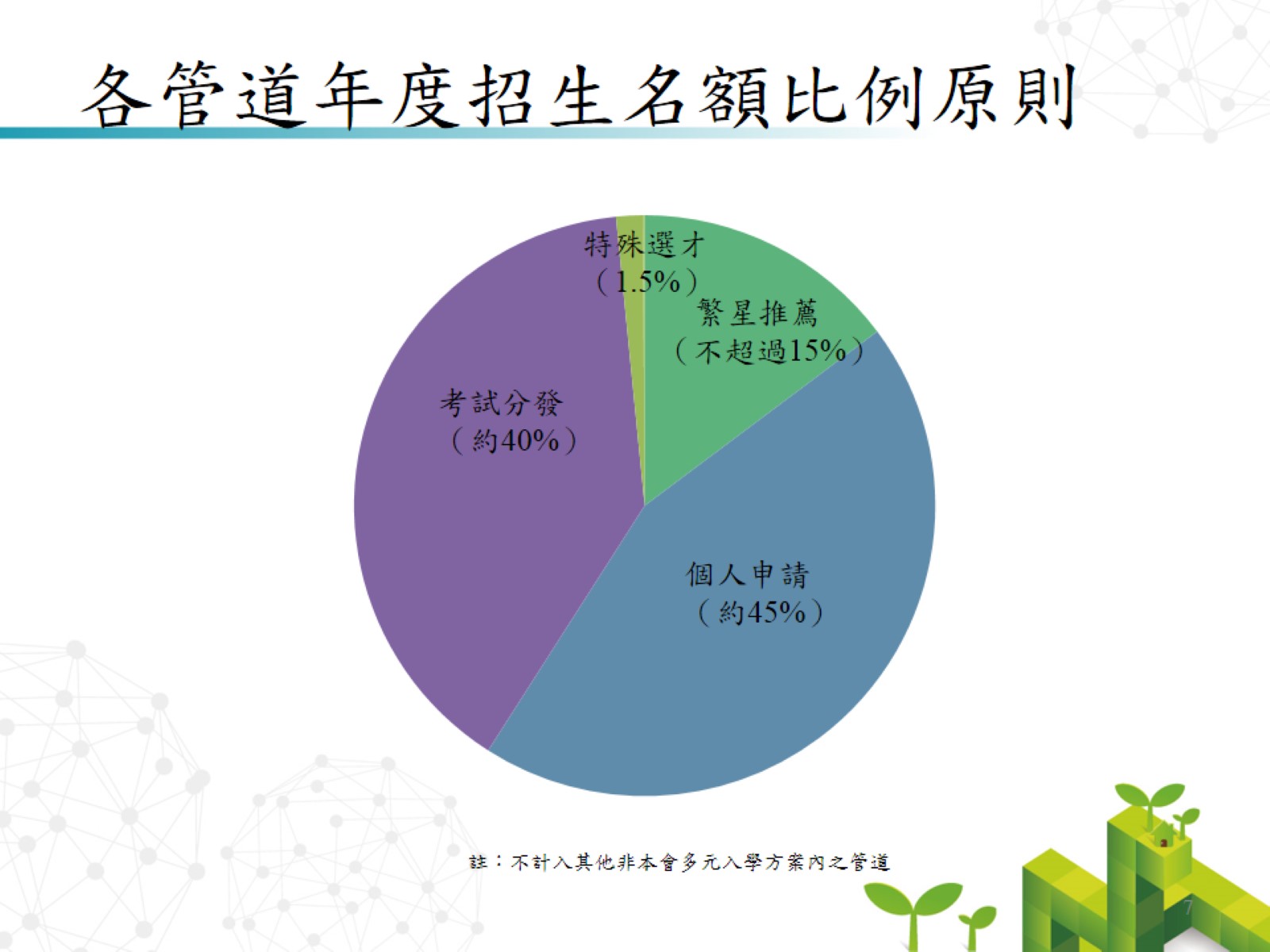 各管道年度招生名額比例原則
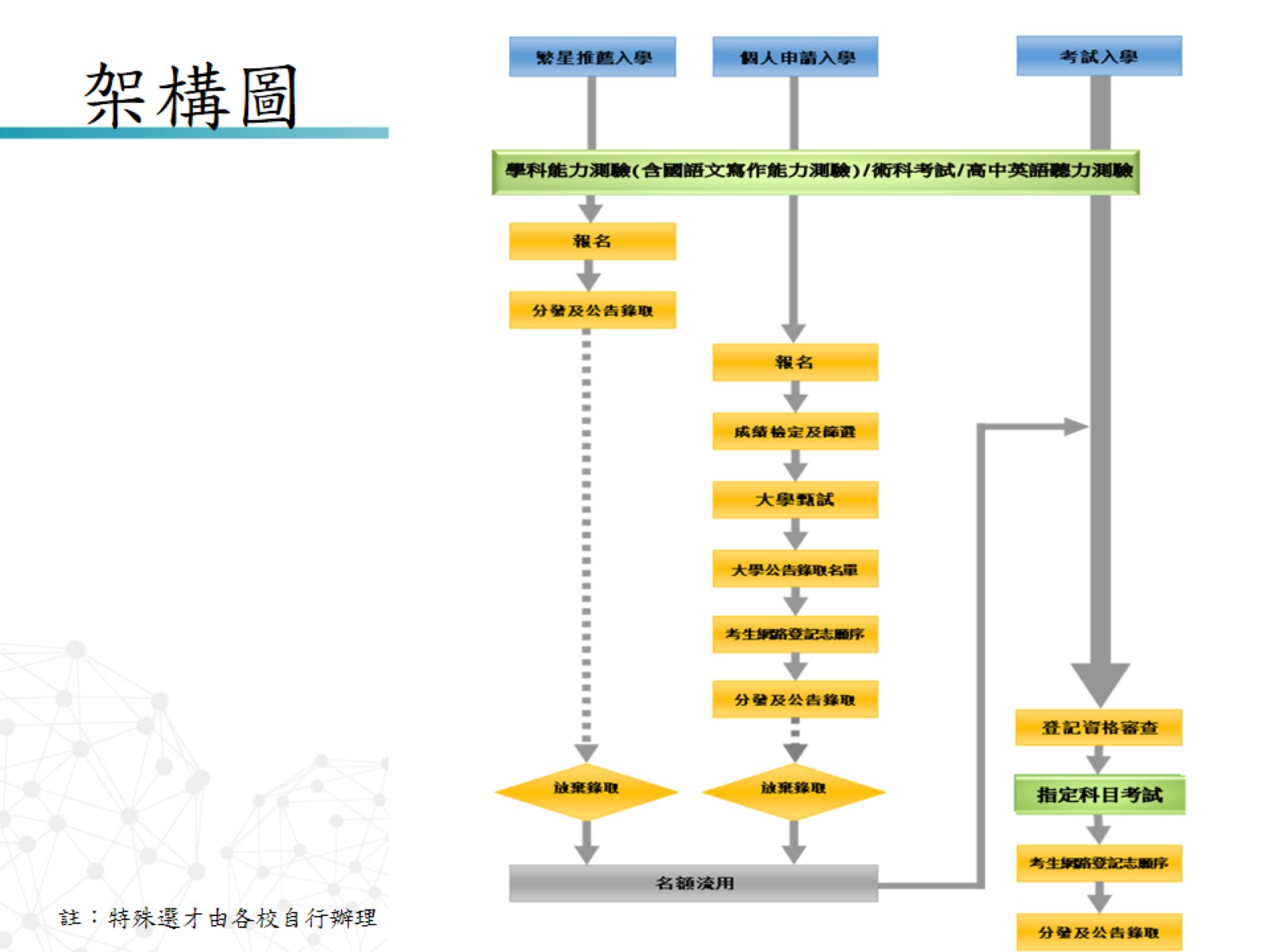 架構圖
方案簡介
24
考試介紹：
       為了鑑別考生的學科能力，推出幾種功能不同的統一入學考試：
    1、高中英語聽力測驗
    2、學科能力測驗
    3、術科考試
    4、指定科目考試
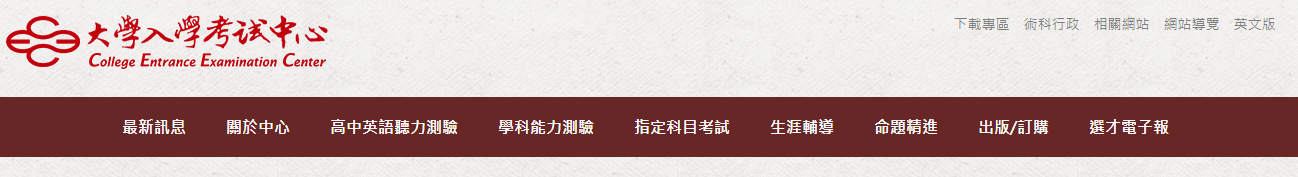 高中英語聽力測驗說明
25
[Speaker Notes: 1.99 課綱學測自然考科的占分比例，第壹部分占分比例為62.5%，第貳部分
   的占分比例為37.5%。r
2.第壹部分以每科10 題為原則，共40 題，每題均計分，滿分80 分。第貳部
   分每科以7 題為原則，共28 題，第貳部分答對24 題，即得滿分48 分。]
高中英語聽力測驗說明
26
學科能力測驗
27
[Speaker Notes: 1.99 課綱學測自然考科的占分比例，第壹部分占分比例為62.5%，第貳部分
   的占分比例為37.5%。r
2.第壹部分以每科10 題為原則，共40 題，每題均計分，滿分80 分。第貳部
   分每科以7 題為原則，共28 題，第貳部分答對24 題，即得滿分48 分。]
學科能力測驗五標
28
「繁星推薦入學」、「個人申請入學」及「考試入學」之招生檢定標準
[Speaker Notes: 1.99 課綱學測自然考科的占分比例，第壹部分占分比例為62.5%，第貳部分
   的占分比例為37.5%。r
2.第壹部分以每科10 題為原則，共40 題，每題均計分，滿分80 分。第貳部
   分每科以7 題為原則，共28 題，第貳部分答對24 題，即得滿分48 分。]
108學年度學測各科成績一覽表
29
術科考試
30
[Speaker Notes: 1.99 課綱學測自然考科的占分比例，第壹部分占分比例為62.5%，第貳部分
   的占分比例為37.5%。r
2.第壹部分以每科10 題為原則，共40 題，每題均計分，滿分80 分。第貳部
   分每科以7 題為原則，共28 題，第貳部分答對24 題，即得滿分48 分。]
術科考試項目說明
31
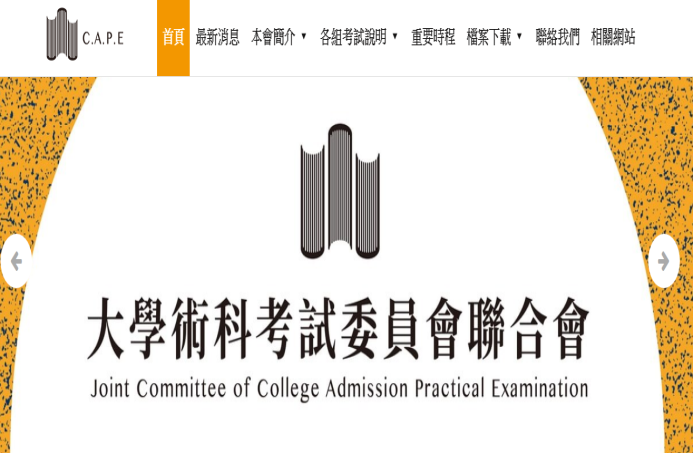 [Speaker Notes: 1.99 課綱學測自然考科的占分比例，第壹部分占分比例為62.5%，第貳部分
   的占分比例為37.5%。r
2.第壹部分以每科10 題為原則，共40 題，每題均計分，滿分80 分。第貳部
   分每科以7 題為原則，共28 題，第貳部分答對24 題，即得滿分48 分。]
指定科目考試
32
[Speaker Notes: 1.99 課綱學測自然考科的占分比例，第壹部分占分比例為62.5%，第貳部分
   的占分比例為37.5%。r
2.第壹部分以每科10 題為原則，共40 題，每題均計分，滿分80 分。第貳部
   分每科以7 題為原則，共28 題，第貳部分答對24 題，即得滿分48 分。]
108學年度指考各科成績標準一覽表
33
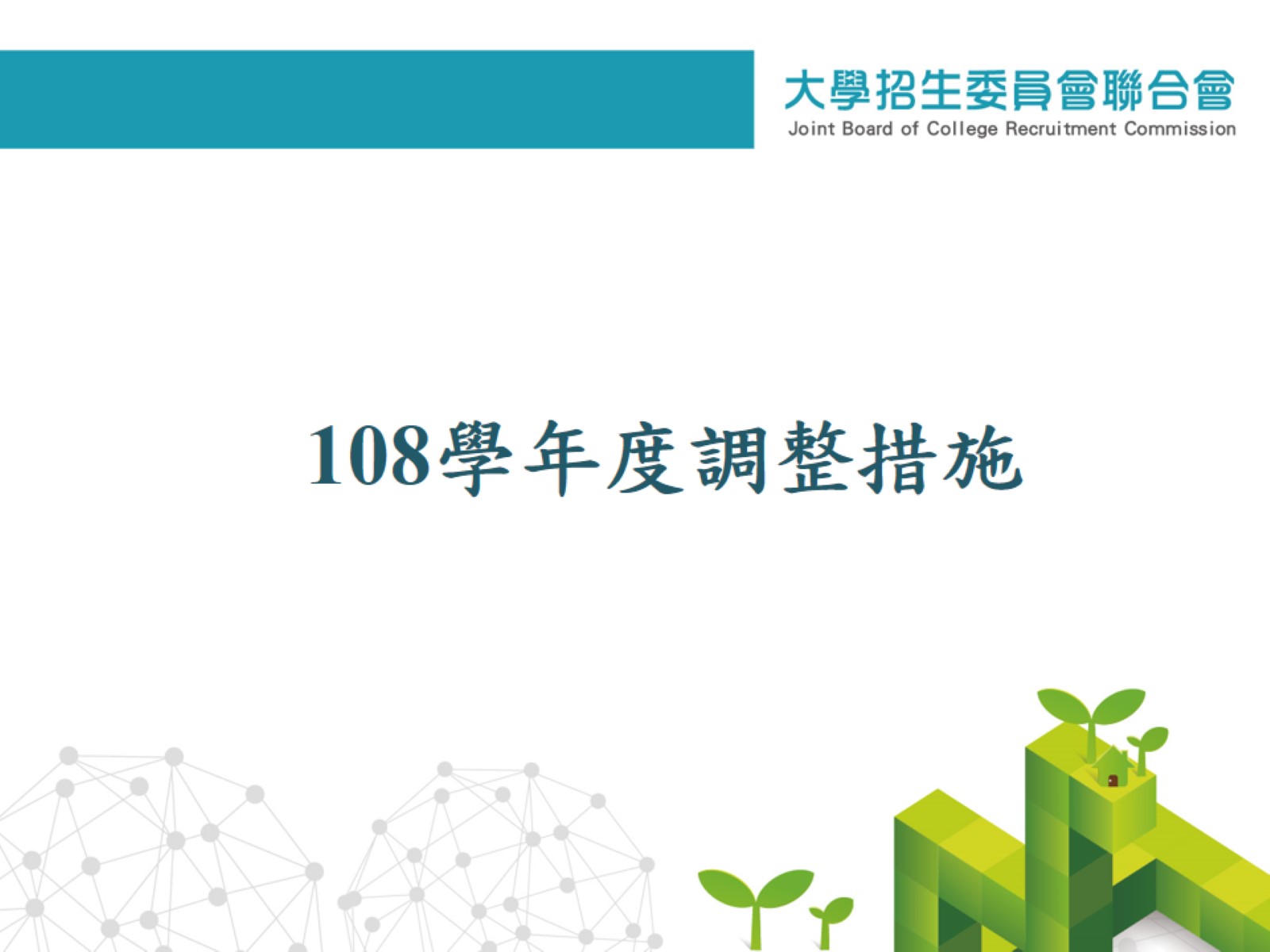 34
入學管道介紹
大學特殊選才
35
為讓像麵包師傅吳寶春、作家瓊瑤這種有特殊專長的人可以進大學，教育部104起開放大學試辦「特殊選才」招生，每年大約11月簡章公告，12月報名，隔年1月公告結果，不看學測、指考，甄選方式多為資料審查和面試。107學年度為正式的大學入學管道。
         相關學校招生資訊可於大學招生委員會聯合會（http://www.jbcrc.edu.tw/srecruit.html）或大學多元入學升學網(http://nsdua.moe.edu.tw/index.php/srecruit-1)查詢參考。
大學特殊選才舉例:清大拾穗計畫
36
網羅各領域特殊才能或特殊優良行為學生，包括：總統教育獎得主、資訊軟體、物理、生物、多國語言、西洋棋、文學創作、冒險、滑輪、表演藝術、社會公益楷模，以及經濟逆境奮發向上之全國傑出學生，錄取面向十分多元。
           例如:陳慧潔，曾有超過200場推廣社會公益活動的演說，自詡為夢想行動者，曾出版過「有了夢想、然後呢？」一書。
109學年度特殊選才
37
109學年度教育部核定47校共招收1214個名額，國立大學提供755個名額、私立有459個名額，比去年多200人。

大學特殊選才 成大首創上機考「8小時」，上機考占總分八成，另兩成是書審成績。 (2019.9.2新聞)

交大特殊選才招生總名額為47名。包括百川學士學位學程33名、電機工程學系七名、資訊工程學系七名。
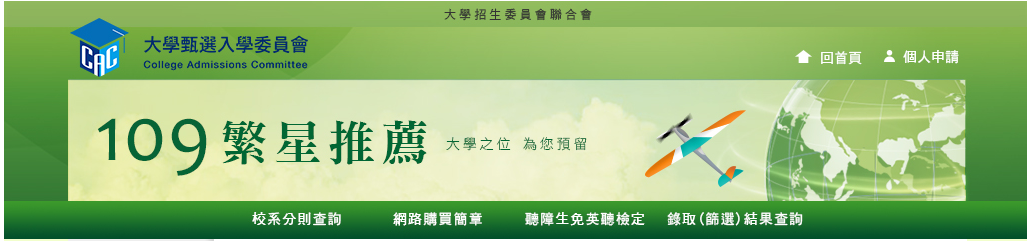 繁星推薦入學簡圖
38
符合校系之校排(前50%、前40%、前30%及前20%)/學測/英聽/術科門檻
高中依學群推薦（排序）
1高中校排百分比
比
序
推薦/錄取放棄之限制
2-7學測級分或術科成績
      或學科校排百分比
1-7學群錄取
第8學群面試
錄取
舉例:108繁星入學「在校學業成績」全校排名百分比
39
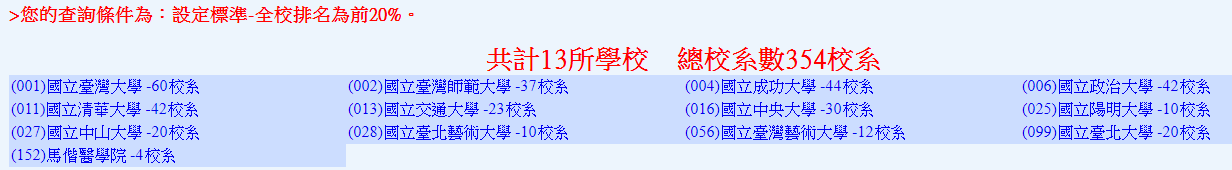 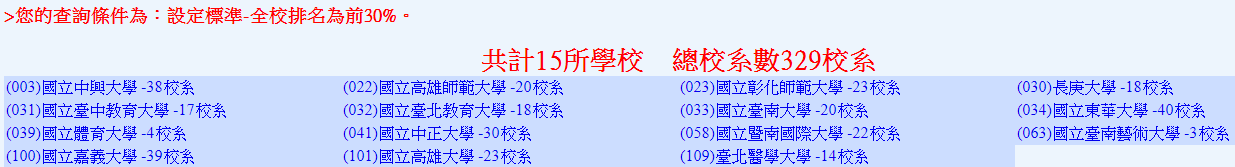 舉例:108繁星入學「在校學業成績」全校排名百分比
40
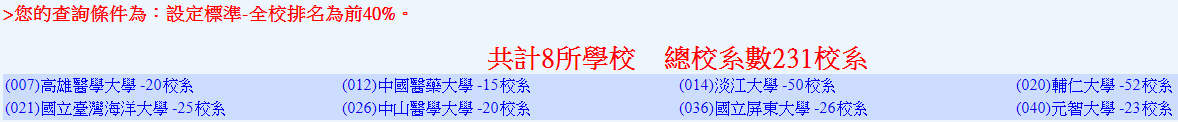 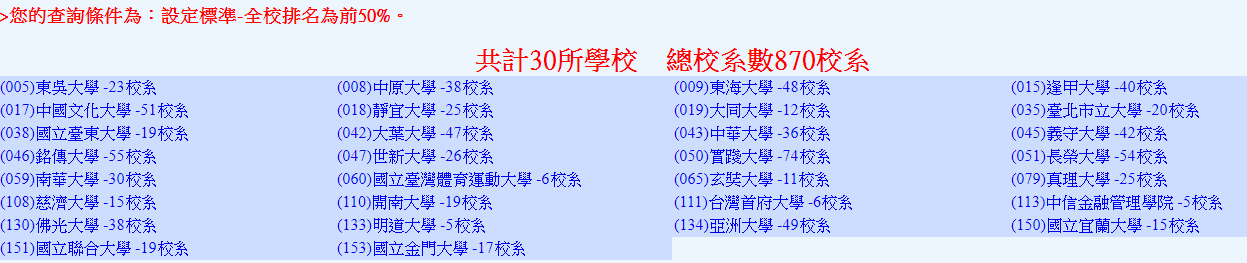 108繁星簡章舉例
41
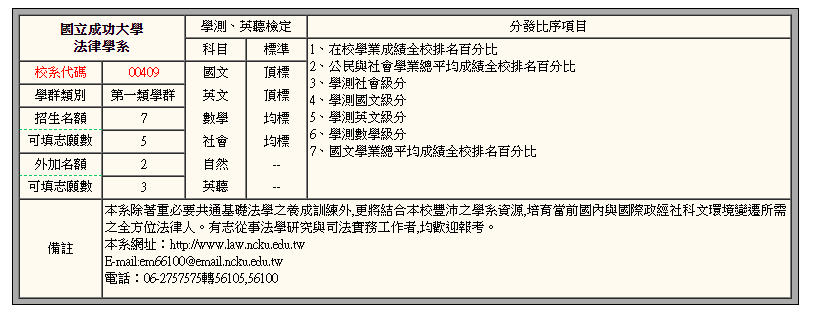 108繁星簡章舉例
42
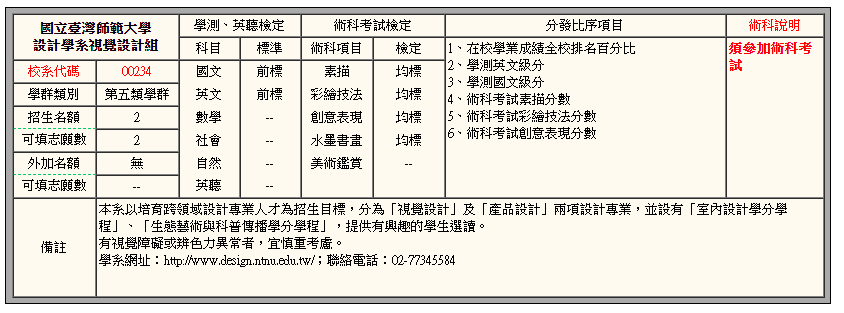 大學依學系性質分學群招生
43
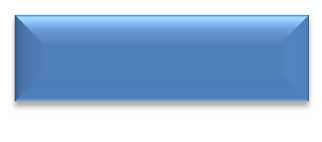 推薦順序
甲
六名學生一起排推薦順序
5%
乙
例: 成功大學
第一類學群
第二類學群
第三類學群
第八類學群
15%
4%
9%
10%
1%
若推薦超過1名，則需排定學生之推薦順序。
高一、高二各學期學業成績總平均之全校排名百分比比序，校排百分比小者推薦順序越前面
3
6
2
戊
丙
丁
已
4
5
1
1
2
44
[Speaker Notes: 高中對同一大學推薦超過1名學生時，必須排定學生之推薦順序,讓大學知道要先推薦哪個學生。]
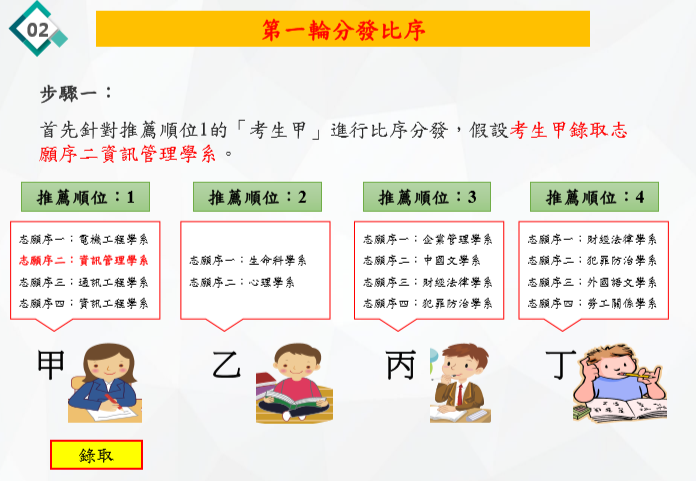 45
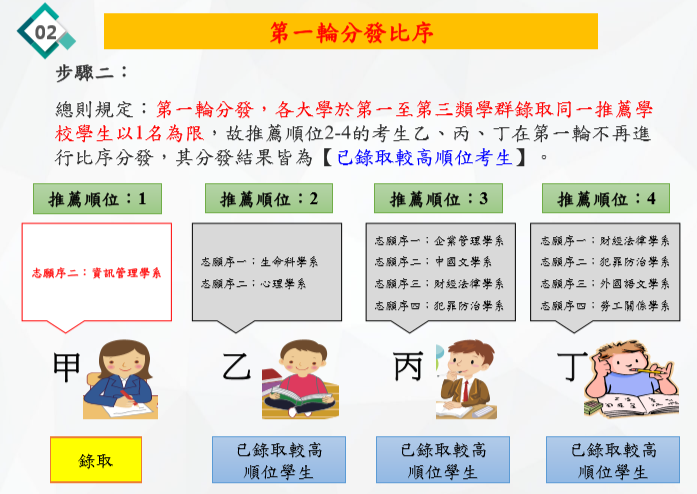 46
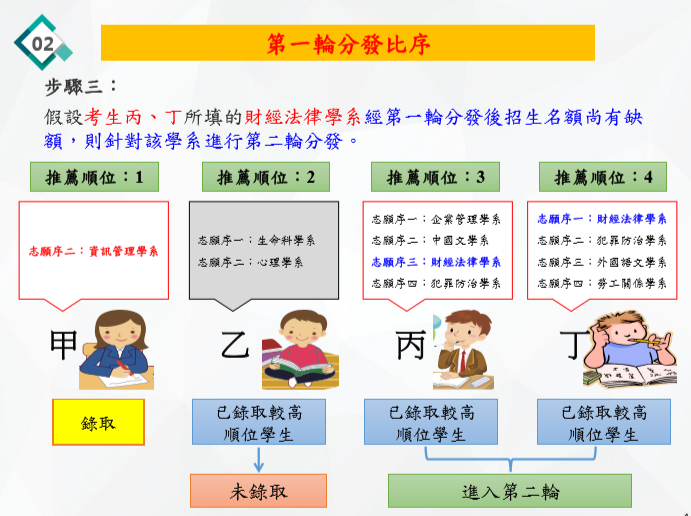 47
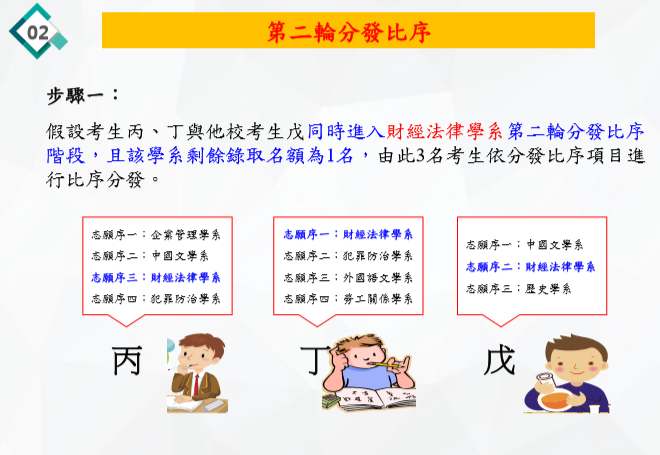 48
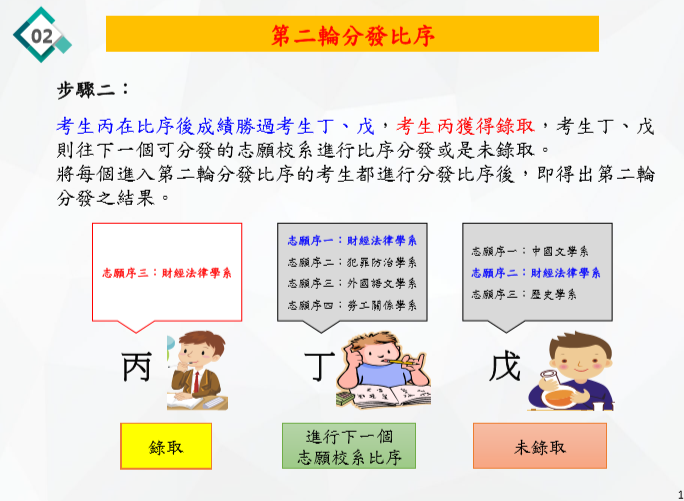 49
高中推薦注意事項
50
繁星推薦1-7類學群分發作業
51
繁星推薦第8類學群甄試作業
52
繁星推薦第8類學群推薦及錄取後限制
53
第8學群篩選
推薦後申請校系之限制
第8學群面試
錄取後申請入學之限制
錄取
錄取未放棄資格之限制
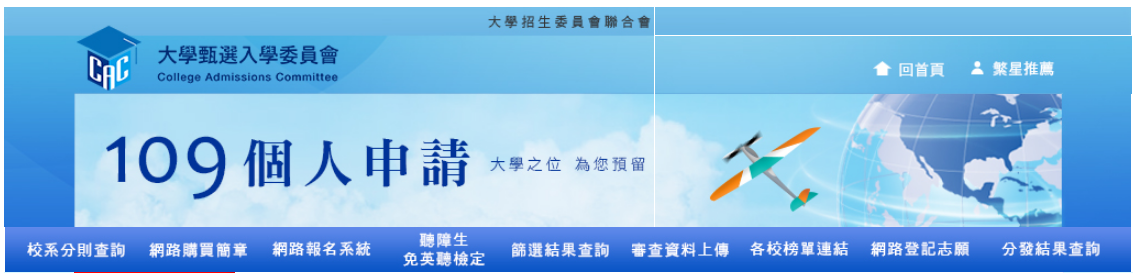 個人申請入學簡介
54
個人申請入學
英聽/學測/術科
報名（最多六校系）級分篩選
大學甄試及公告
正備取名單
正備取生上網登記
就讀志願序
聲明放棄後始得參加指考之登記分發
公告統一分發結果
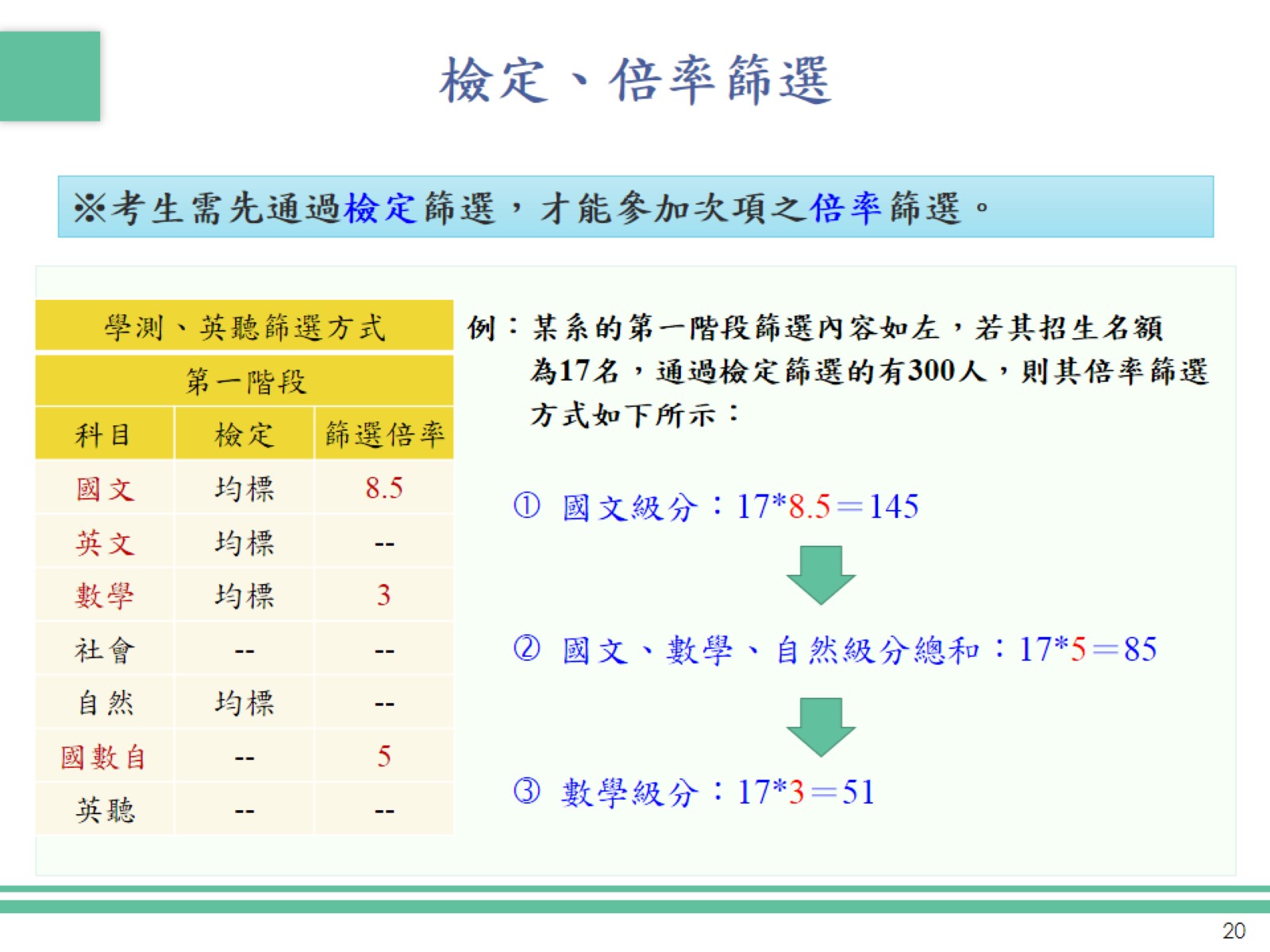 108個人申請簡章舉例
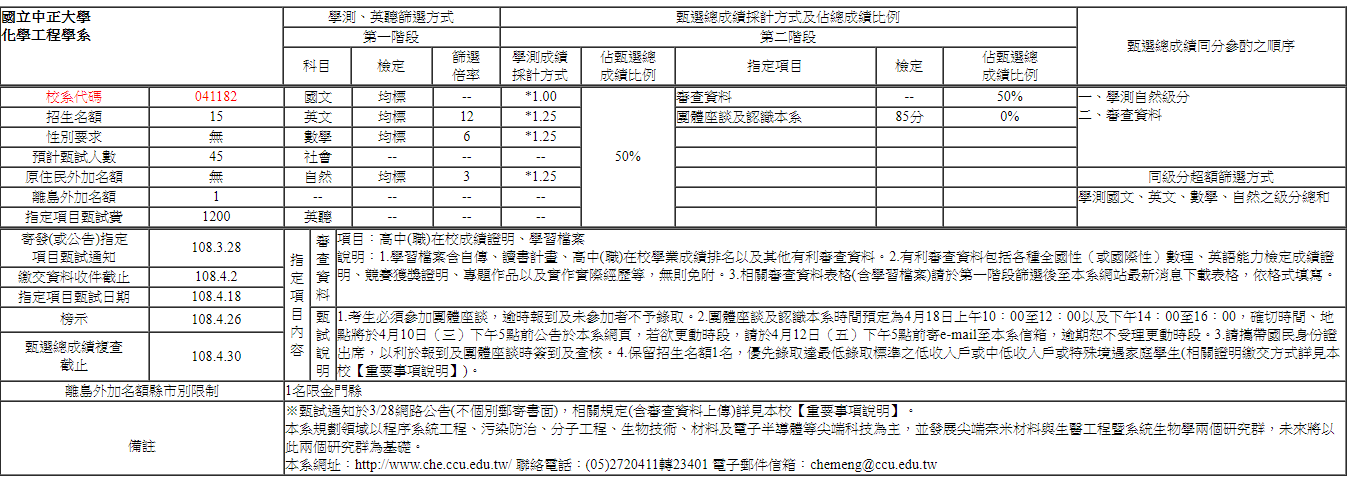 56
大學扶助弱勢計畫
57
教育部自102學年度開始鼓勵大學辦理扶弱招生措施，提高弱勢學生就學意願，部分學校提供就學期間可申請學雜費減免、助學金、交通或住宿補助等。目前有清華大學旭日組、交通大學旋風揚帆組、政治大學政星組、中央大學向日葵組、陽明大學璞玉組以及中山大學南星計畫等。詳情請見「109個人申請」網站的「扶助弱勢」專區。
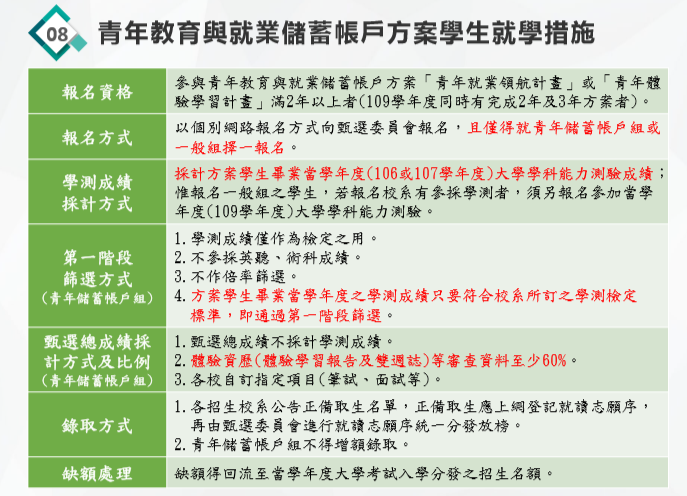 58
甄選總成績採計的差異-校系選才特色
59
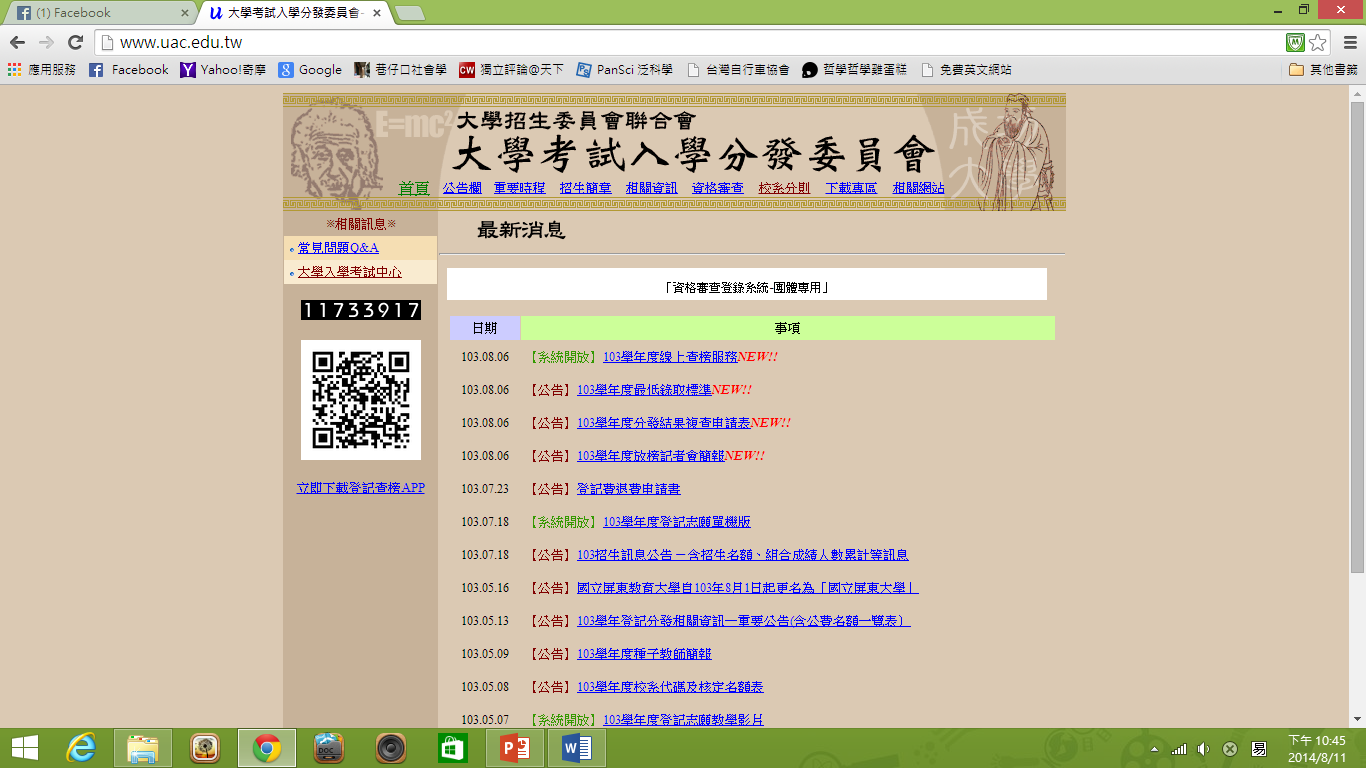 考試入學
60
考試入學
學科能力測驗
檢定科目最多2科
高中英聽測驗(檢定)
大學各校系自訂
不同加重科目
不同加重比例
25%、 50%、75% 、100%
學科能力測驗(檢定)
術科考試(檢定或採計)
指定科目考試
採計3~5科（含術科）
各考科組合總分未通過最低登記標準不得登記分發
志願數最多可填100個
網路選填志願及分發
簡章
考試分發簡章舉例
61
中正大學資訊管理系
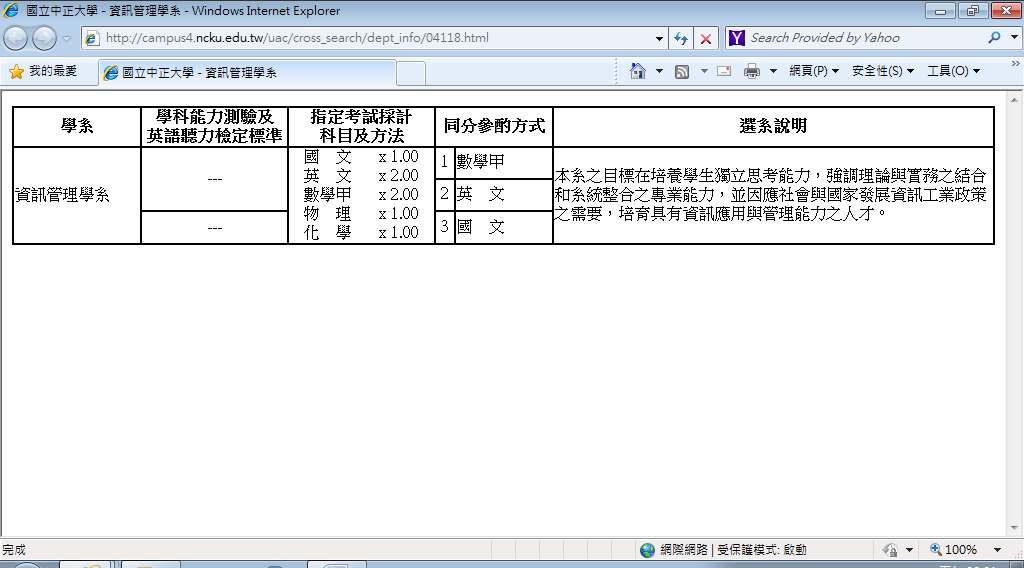 中央大學資訊管理系
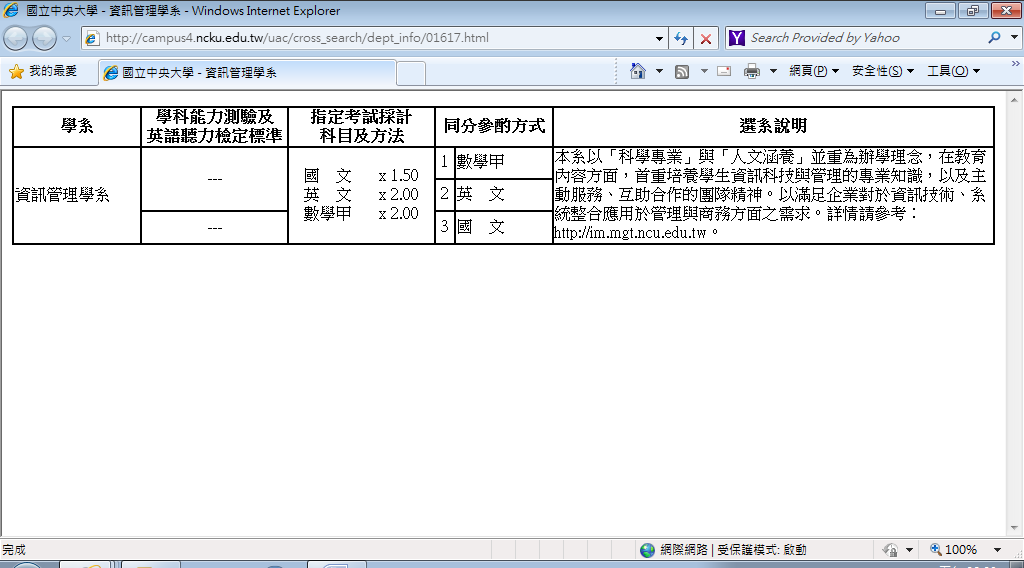 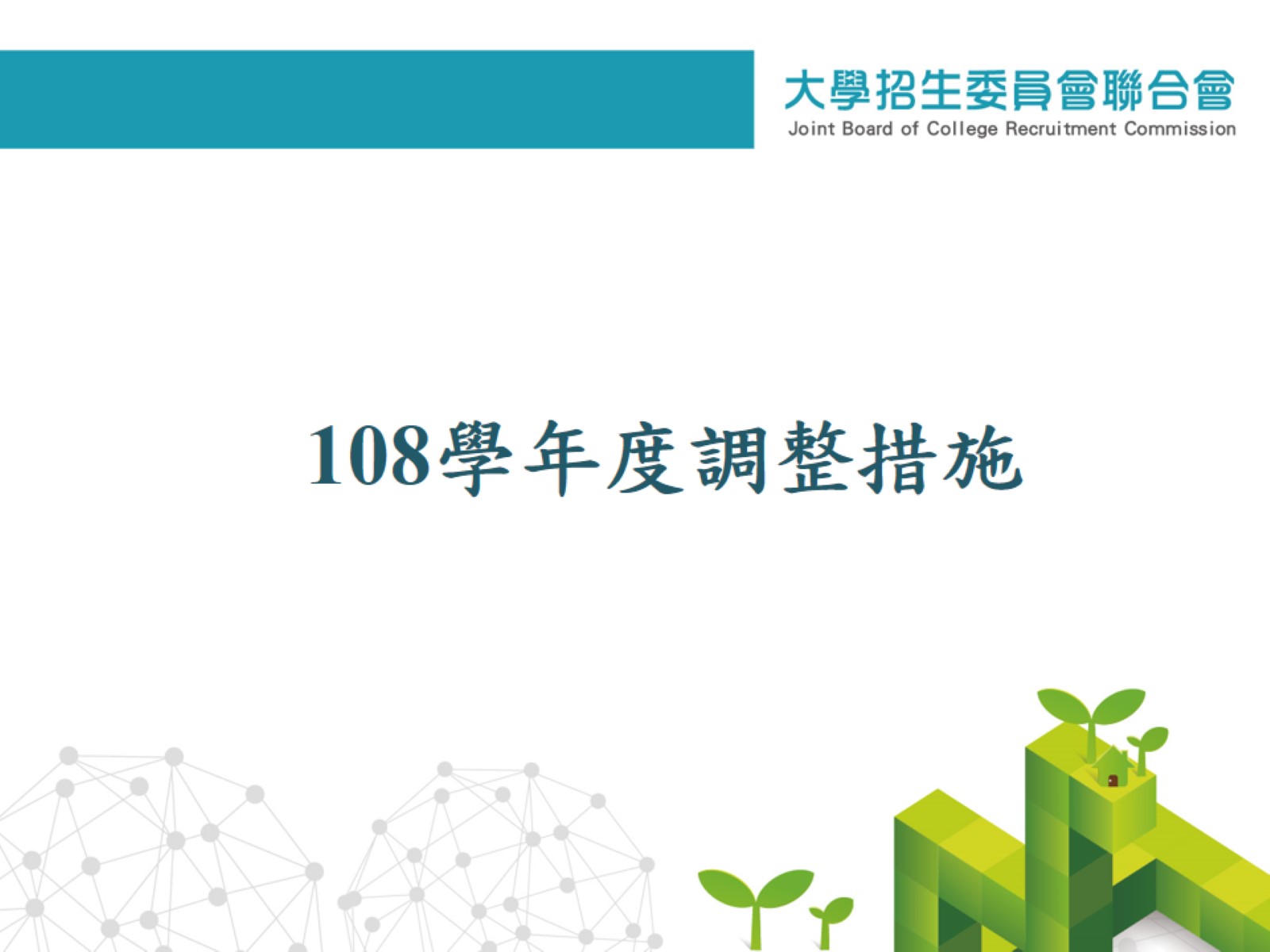 62
招生重要日程表
109學年度多元入學管道重要日程表
（各項考試及招生日期以109學年度簡章為準）
63
64
65
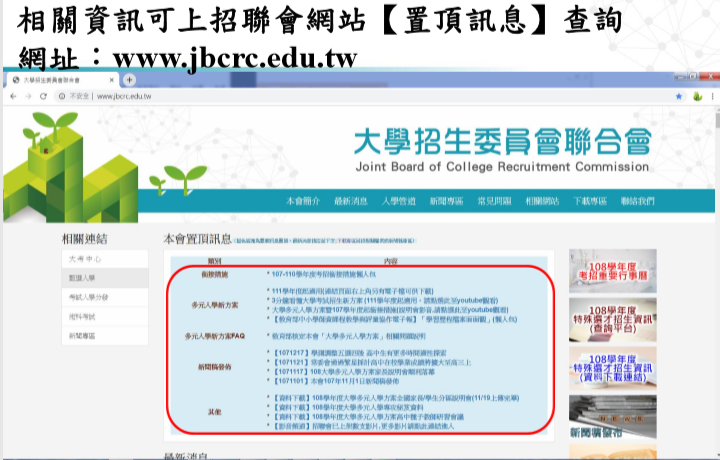 66
其他生涯探索網站資源
67
1.大學選才與高中育才輔助系統collego
https://collego.ceec.edu.tw/Login/Index
2.1111 大學網 https://university.1111.com.tw/
3.漫步在大學http://major.ceec.edu.tw/search/ceec.htm
4. IOH開放個人經驗平台https://ioh.tw/
5.學生生涯輔導網https://career.cloud.ncnu.edu.tw/
其他升學管道
68
1.科技校院日間部四年制申請入學聯合招生委員會https://caac.jctv.ntut.edu.tw/
2.國軍人才招募中心 http://rdrc.mnd.gov.tw/rdrc/index.aspx
3.中央警察大學學士班四年制入學招生http://www.cpu.edu.tw/bin/home.php
4.台灣警察專科學校http://www.tpa.edu.tw/
5.台北藝術大學學士班單獨招生http://exam.tnua.edu.tw/bachelor/new.html
6.運動成績優良學生升學輔導網站http://issport.camel.ntupes.edu.tw/front/bin/home.phtml
大學老師分享想收到學生的特質與條件
69
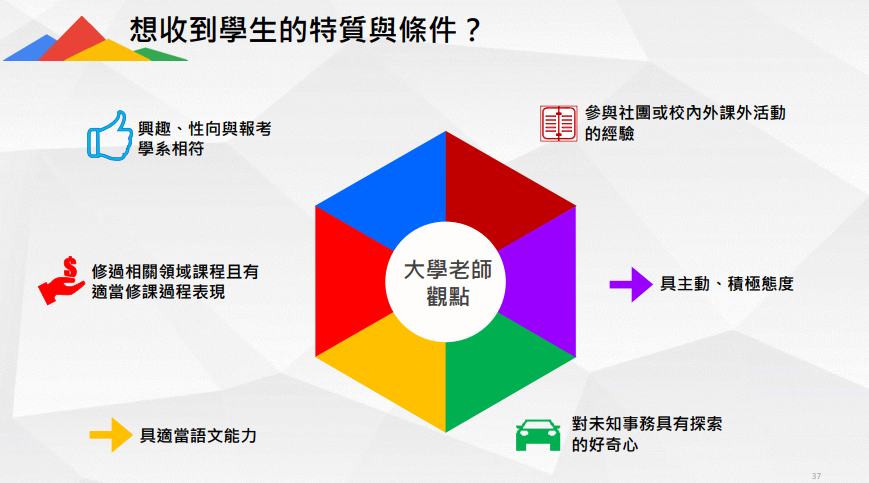 資料來源:義守大學周兆民副校長
70
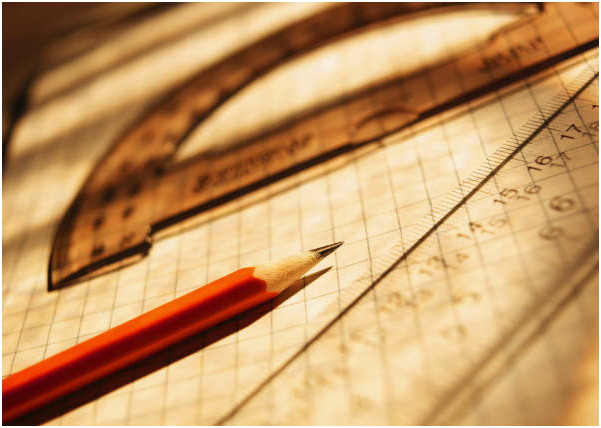 簡報完畢敬請指教
大學多元入學工作圈